http://today.io/ttDR
Today’s Objectives
Mobile Learning and Medical Education
In-Class/Backchannel Discussion
What if medical schools were designed with _____ in mind?

What if medical schools abolished _______ altogether?
What is Mobile Learning?
"learning across multiple contexts, through social and content interactions, using personal electronic devices.”
http://wearesocial.net/tag/europe/
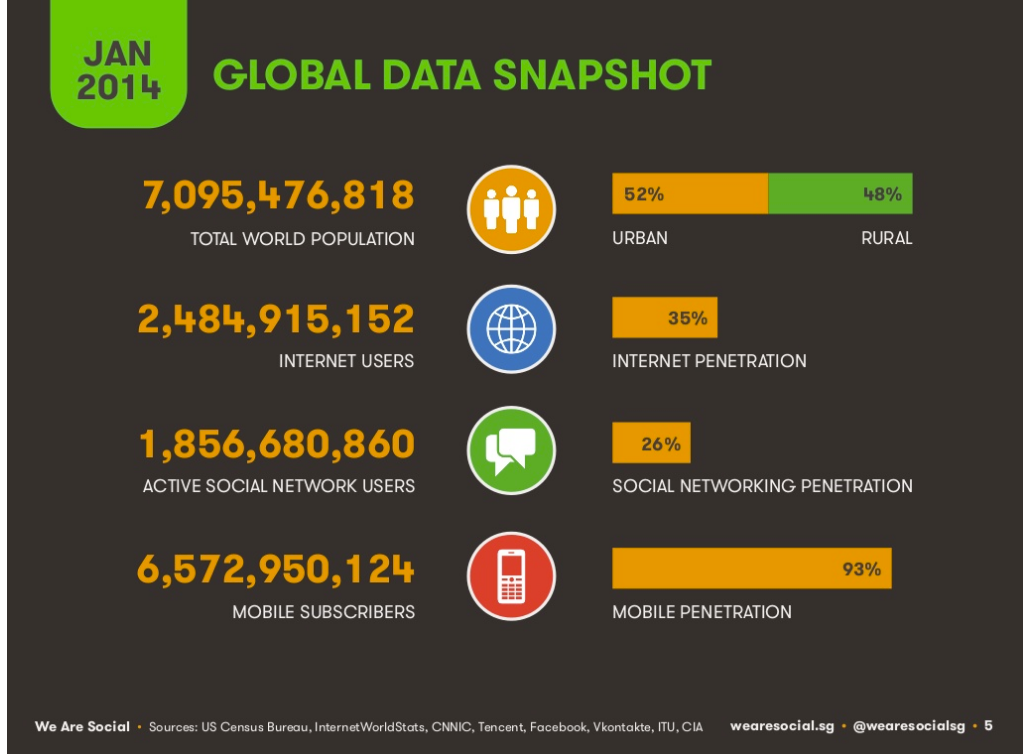 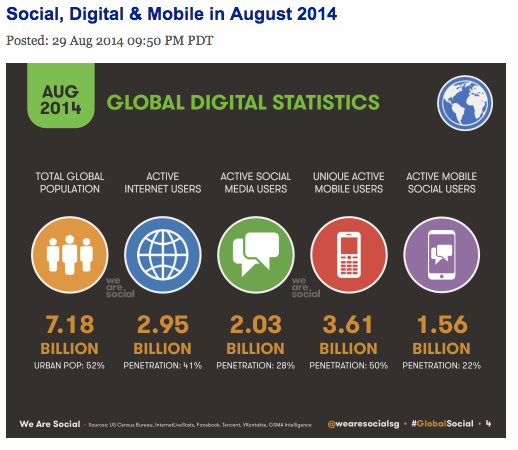 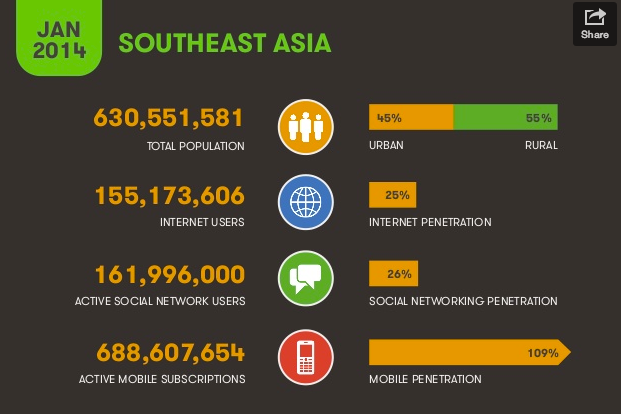 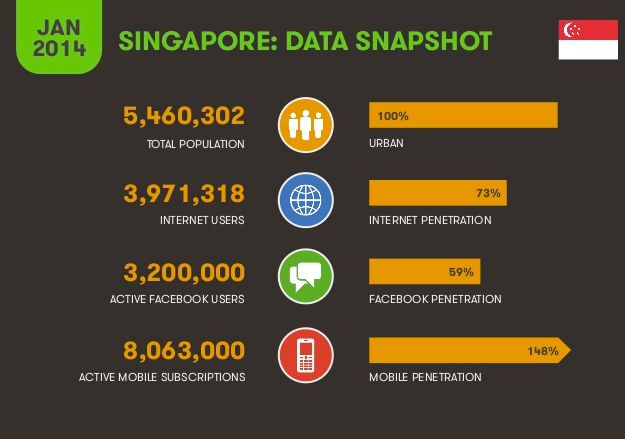 How much time do you spend on your devices per day?
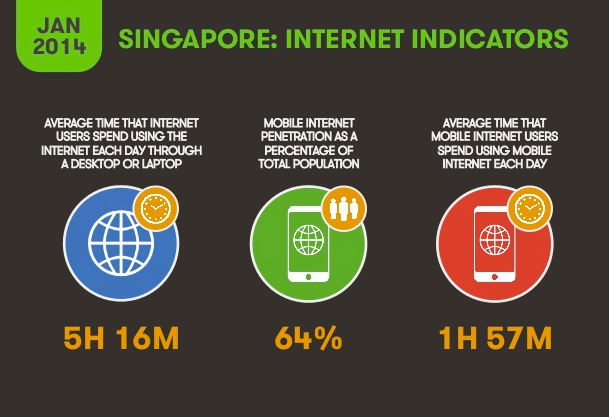 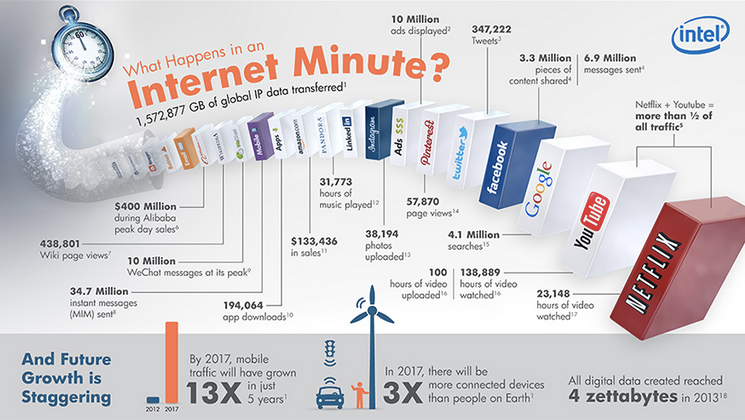 Internet Minute Graphic
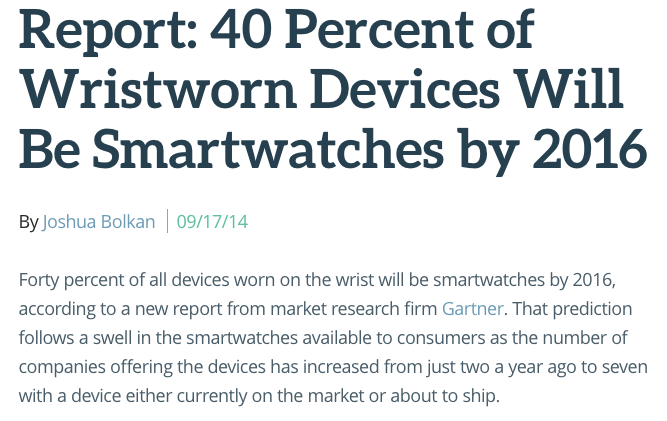 2017...
Cisco Visual Networking Index: Global Mobile Data Traffic Forecast Update, 2012–2017
By 2017 there will be nearly 1.4 mobile devices per capita. 

There will be over 10 billion mobile-connected devices in 2017.

Mobile network connection speeds will increase 7-fold by 2017. 

In 2017, a 4G connection will generate 8 times more traffic on average than a non-4G connection.
Why Do We Need Mobile Technology in Teaching?
1- Accessibility

2- Power

3- Engagement
Teaching and Learning
Not about what we can teach, it is about how we teach it more effectively
Teaching and Learning
1- Communication

2- Production vs. Consumption of Content

3- Evidence of Learning

4- Collaboration

5- Reality
And now…